Auszüge ausJAMES-Studie 2024
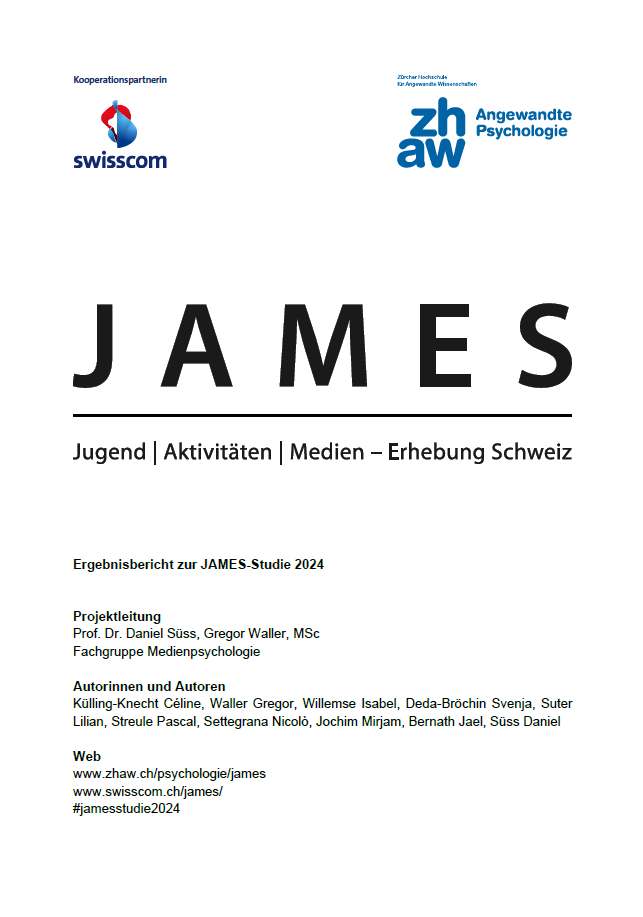 JAMES-Studie
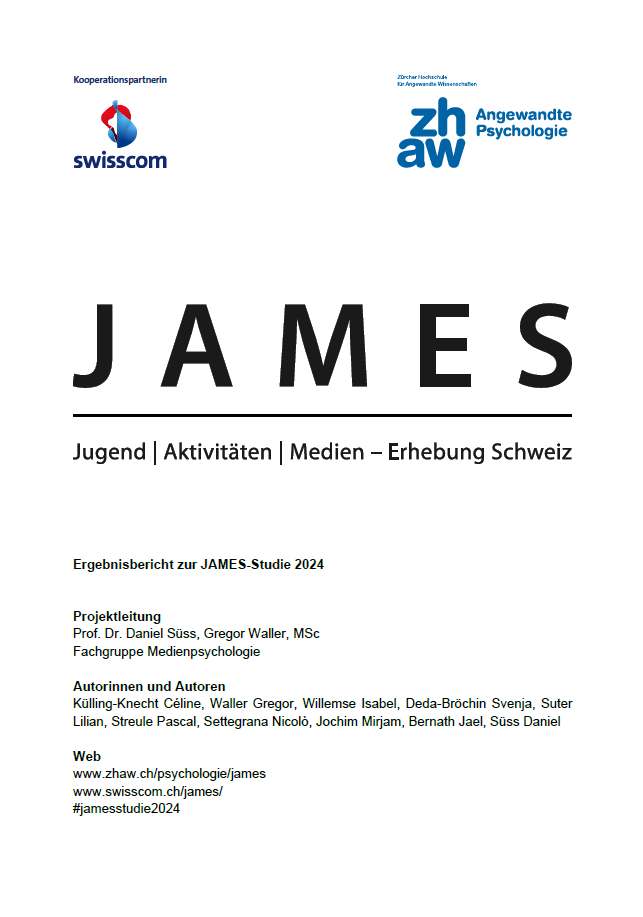 Jugend, Aktivitäten, Medien, Schweiz
Studie seit 2010
Über 1’000 Jugendliche
Deutschschweiz, Romandie, Tessin
Alter: 12 bis 19
2
Medienaktivitäten
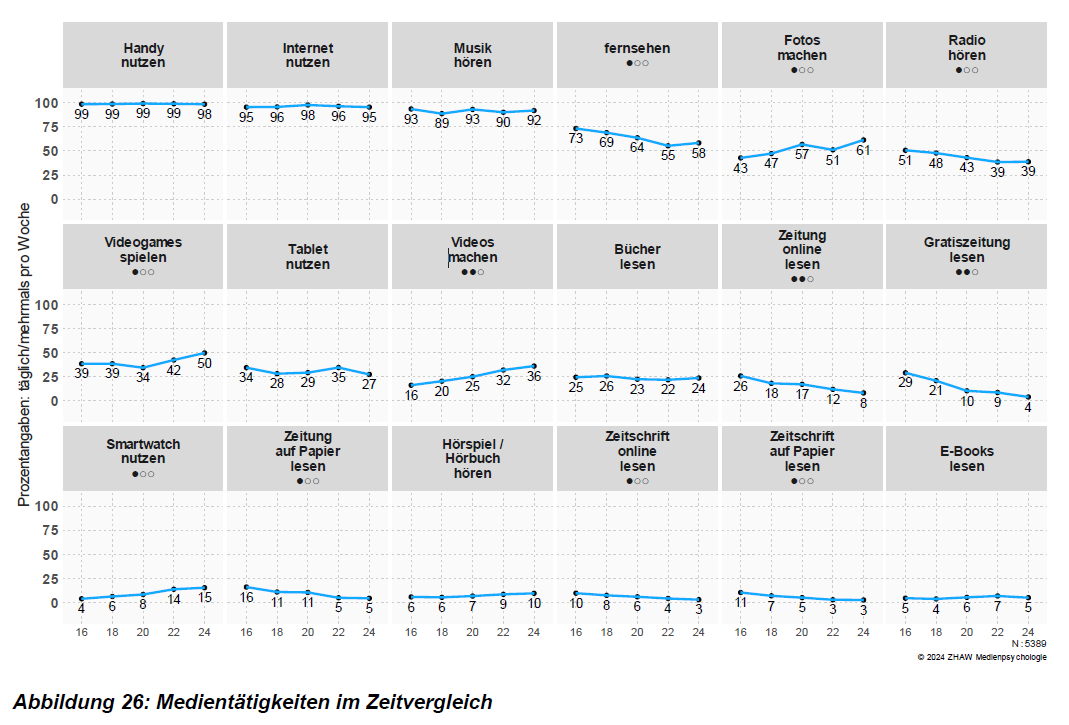 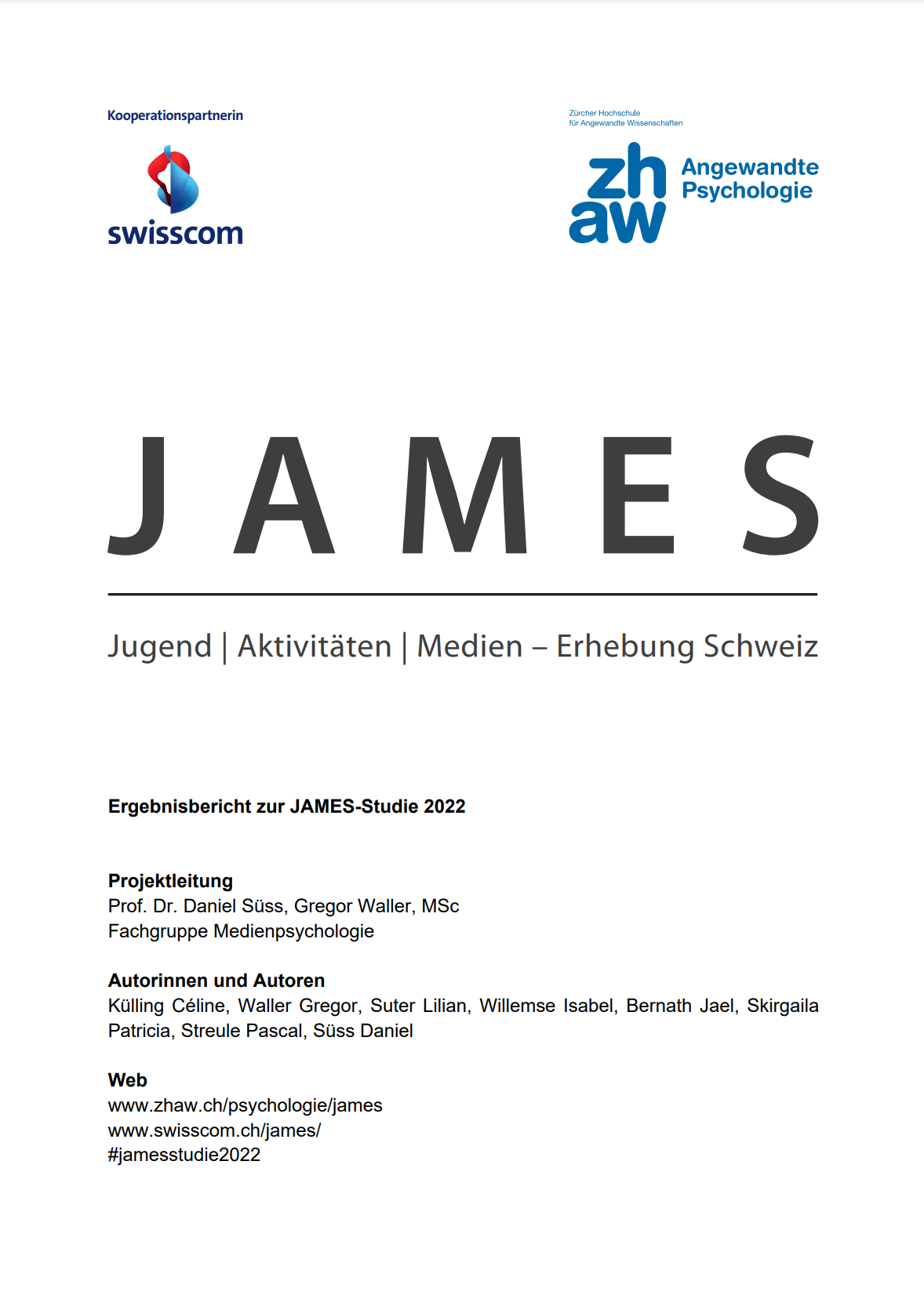 3
[Speaker Notes: Mögliche Fragen zur Diskussion:
Handy, Internet, Soziale Medien, Musik > ist bei den Jugendlichen sehr, sehr wichtig.
Wie ist es bei dir?
Was sagst du zu dieser Abbildung? Was überrascht?
Handy, Internet, Musik gesättigt? Sprich: Es geht gar nicht mehr „mehr“?!
Wie schaust du fernsehen? Am TV-Gerät? Auf mobilen Geräten? Alleine, mit Familie, …?]
Medienaktivitäten nach Geschlecht
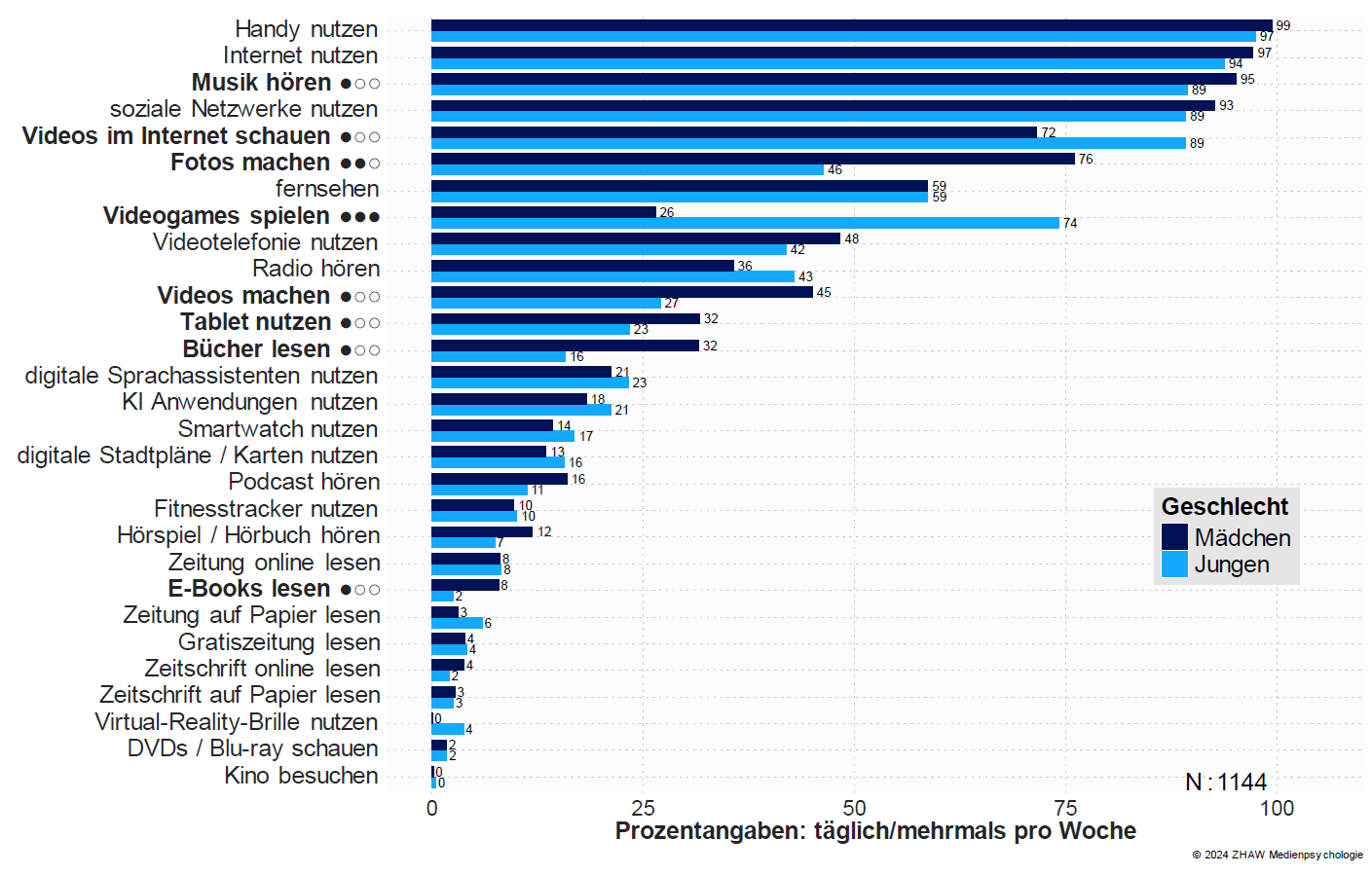 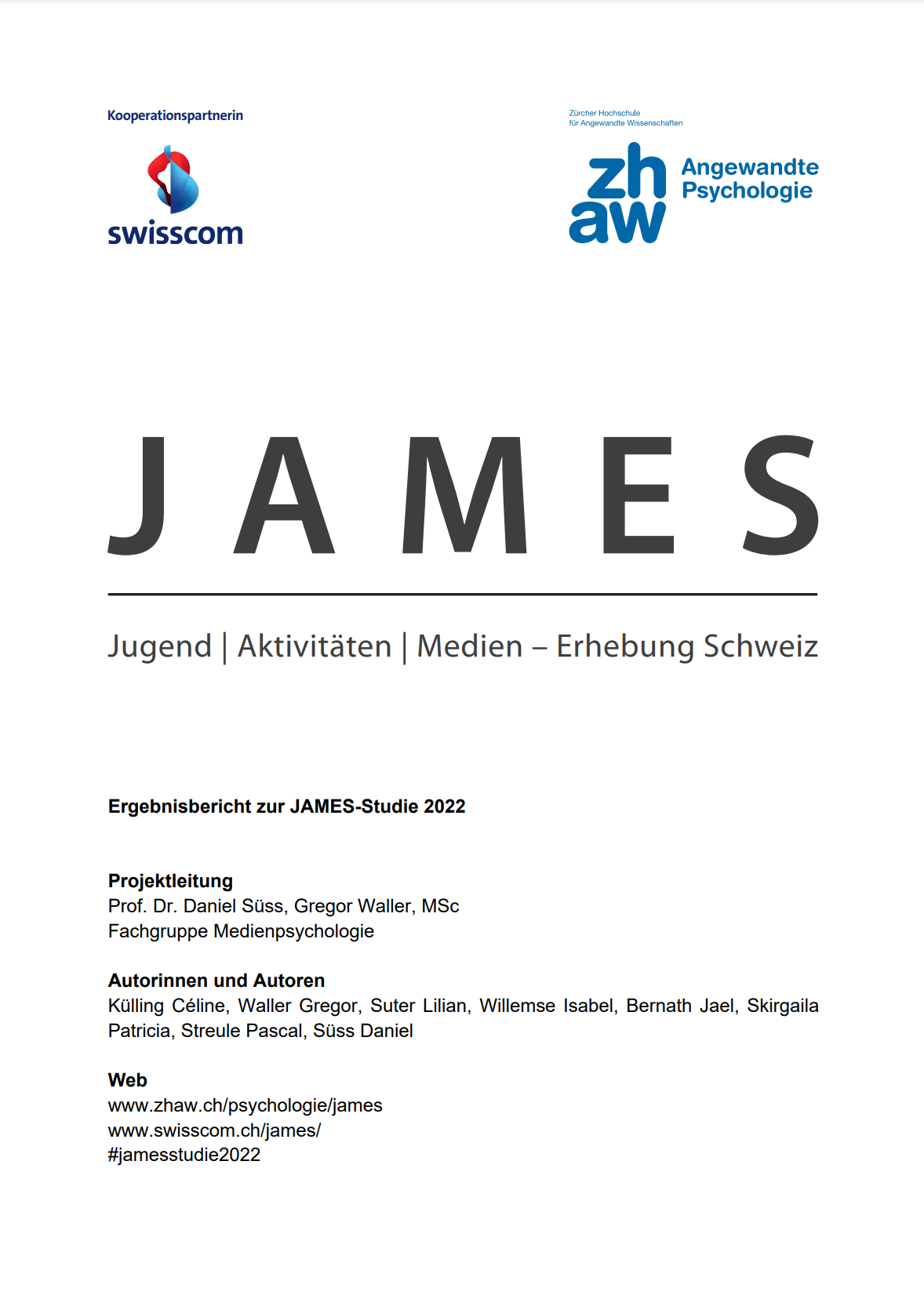 4
[Speaker Notes: Mögliche Fragen zur Diskussion:
Alle fettgedruckten Aktivitäten haben einen grossen oder sehr grossen Unterschied bei den Geschlechtern.]
Medienaktivitäten
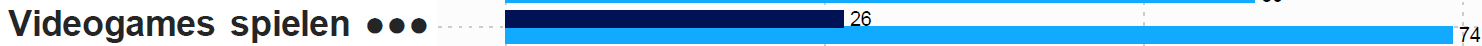 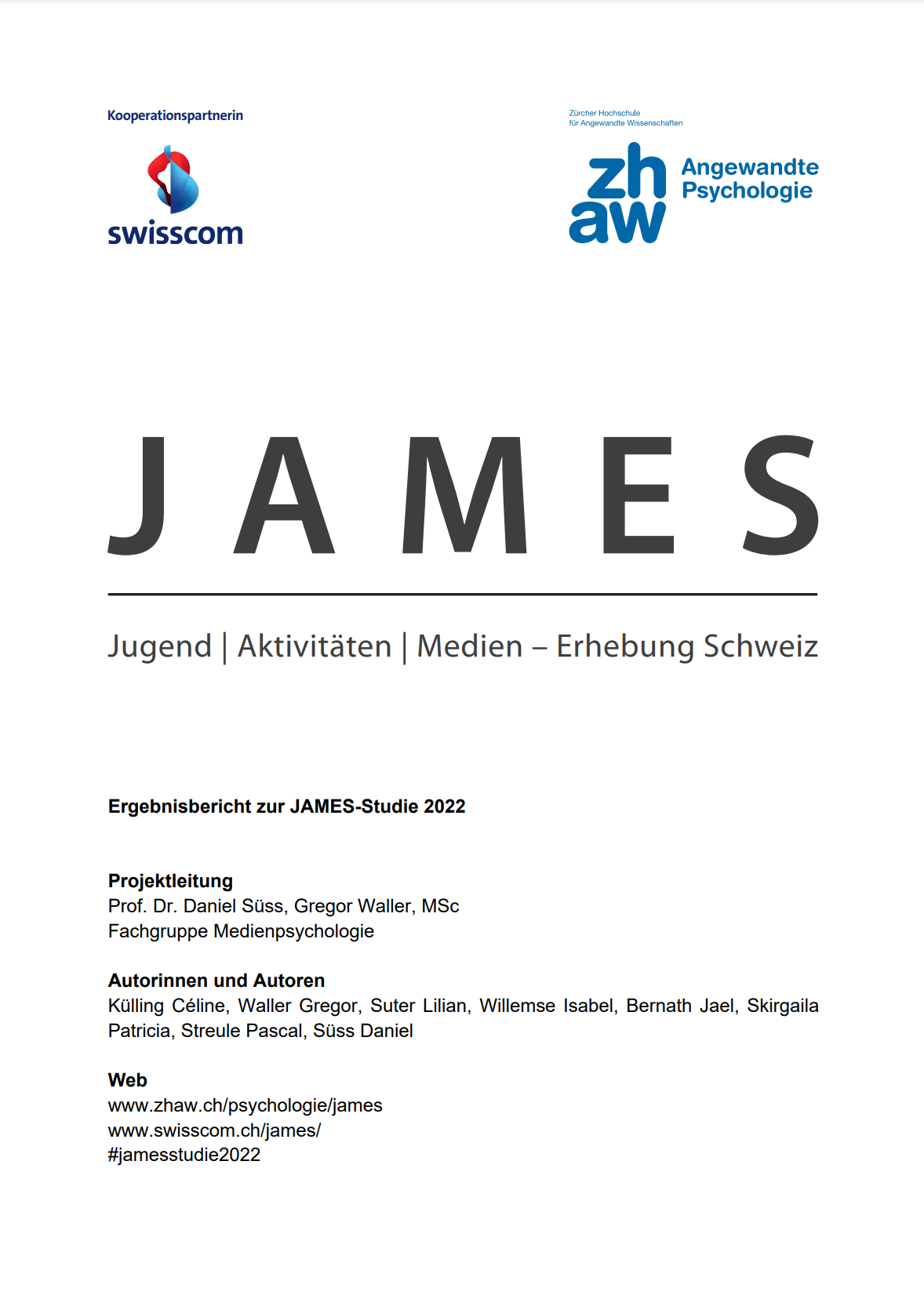 Unterschiede Mädchen und Jungs
26% bzw. 74% mehrmals pro Woche
5
[Speaker Notes: Mögliche Fragen zur Diskussion:
Unterschiede bei den Geschlechtern, was sagst du dazu?
Wie ist es bei dir?]
Medienaktivitäten im Zeitvergleich
Zeitvergleich:
Studie seit 2010
Abbildung: seit 2016
1x/Woche gamen
Sehr konstant
Leichte Veränderung ab 2020, Warum?
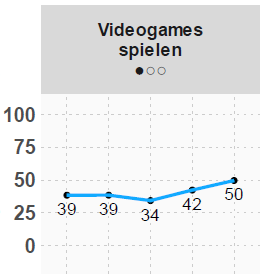 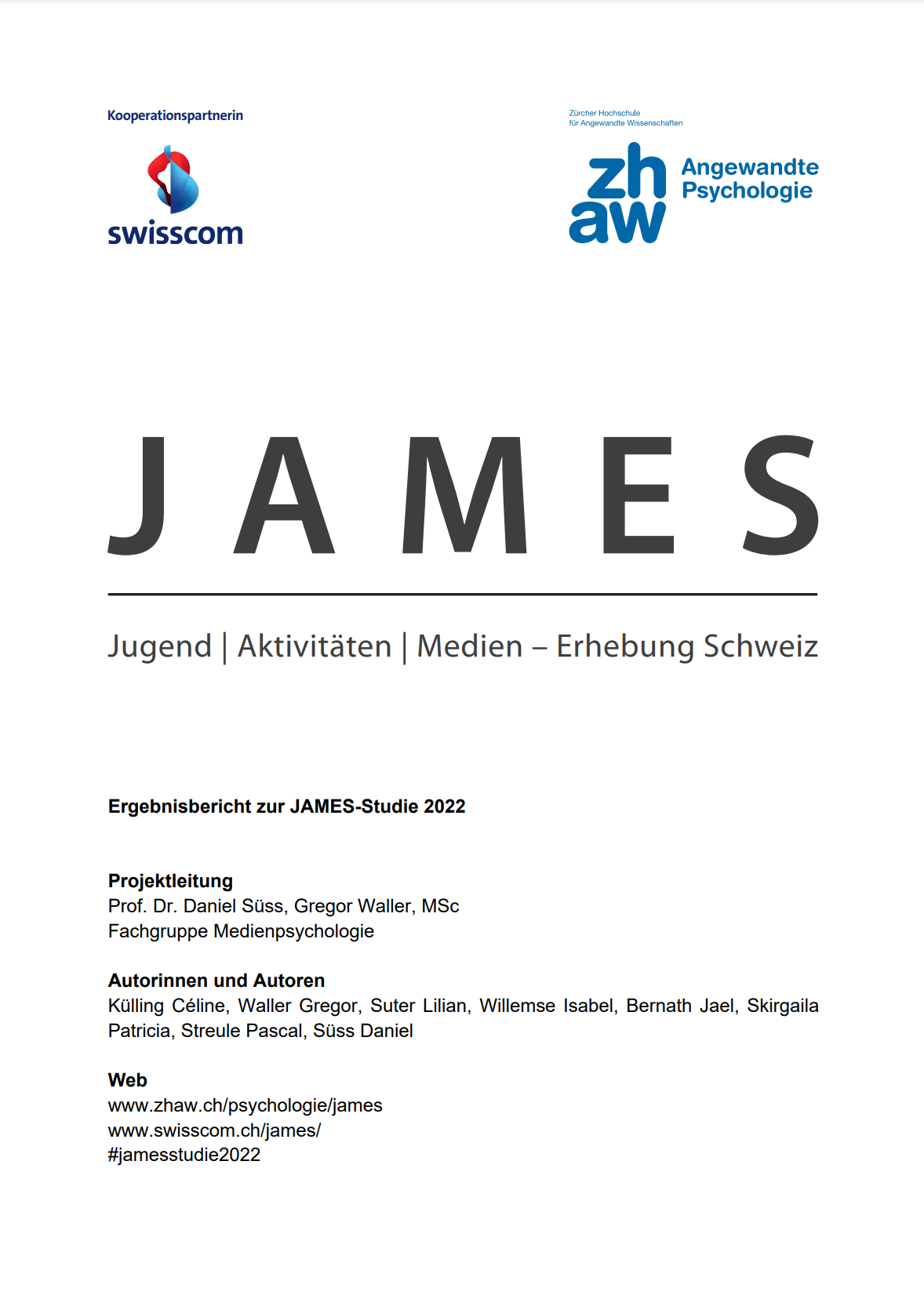 2016     2018    2020    2022    2024
6
Handyfunktionen
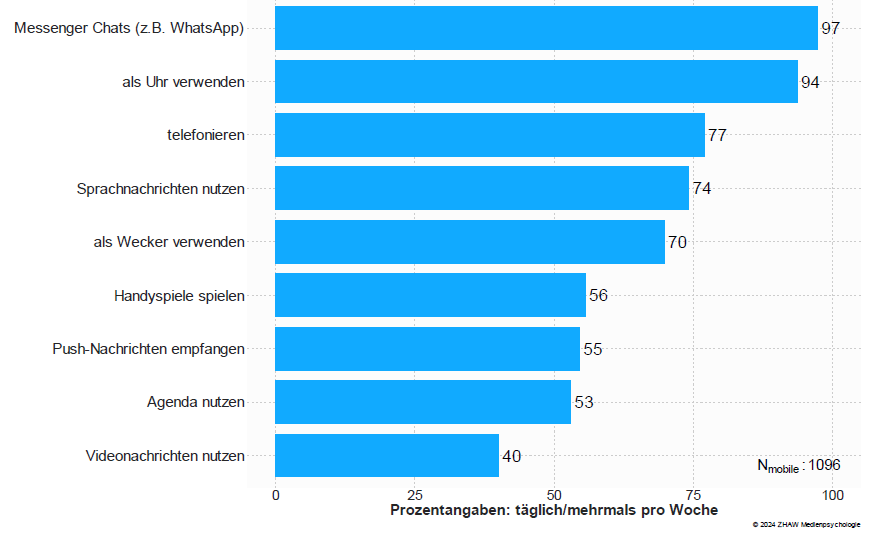 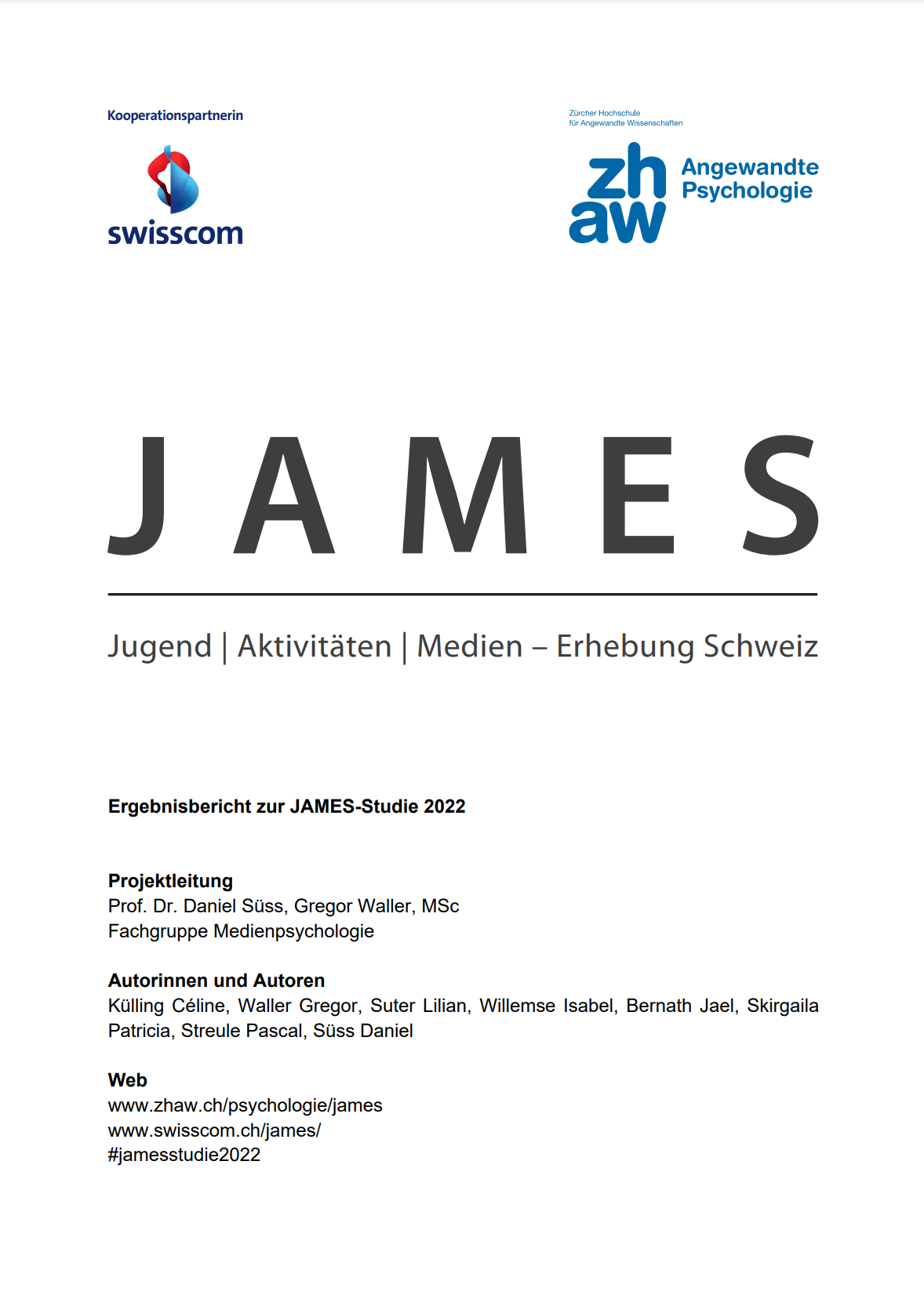 7
[Speaker Notes: Mögliche Fragen zur Diskussion:
Messenger Chats, Uhr, Musik, Soziale Netzwerke, Videos > machen die meisten Befragten fast täglich
Wie sieht es bei dir aus?]
Handyfunktionen
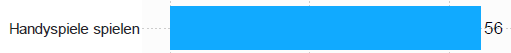 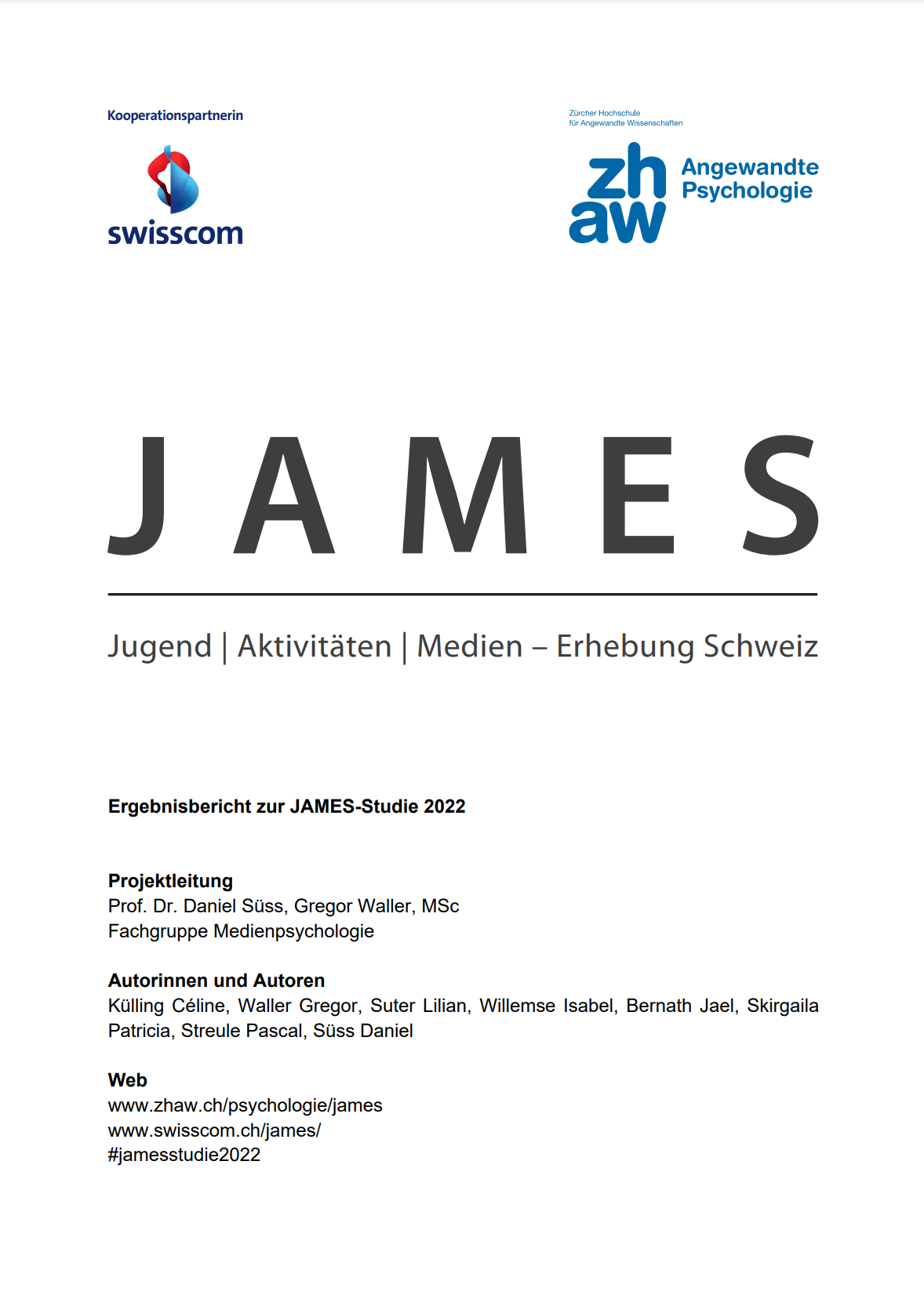 8
[Speaker Notes: Mögliche Fragen zur Diskussion:
Mehr als die Hälfte (56%) der Befragten spielen Games mit dem Handy
Wie ist es bei dir?
Machst du das auch?
Kommt es auf das Spiel an? Auf die Zeit, …?]
Formen der Nutzung von Games
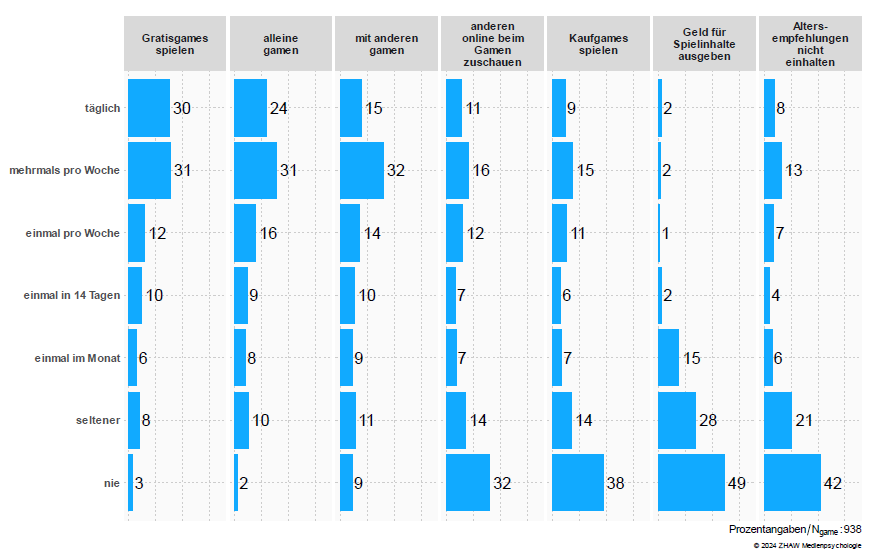 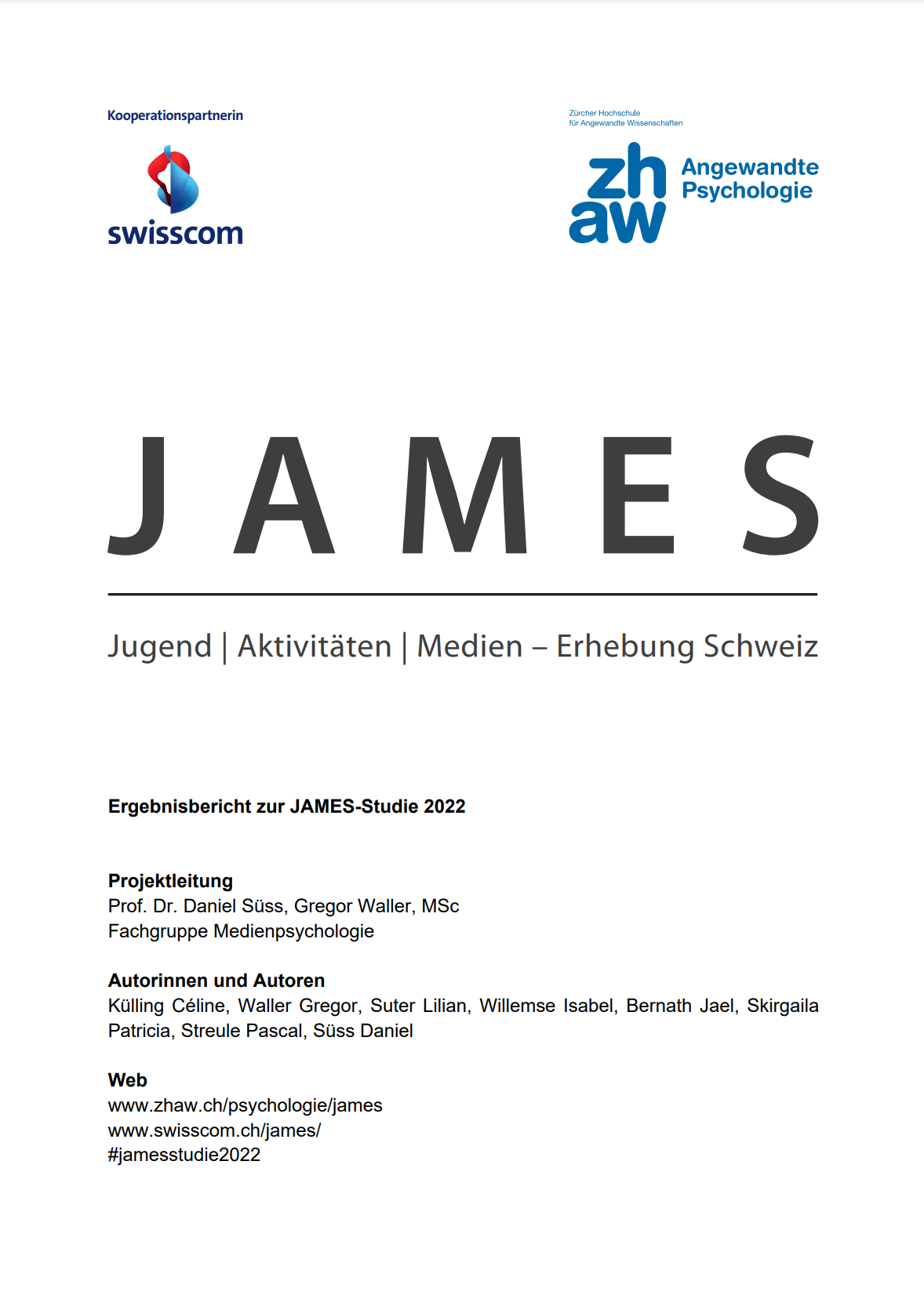 9
[Speaker Notes: Mögliche Fragen zur Diskussion:
Wie spielst du?
Auf was kommt es an?
Welche spiele spielst du wie?]
Lieblingsgames
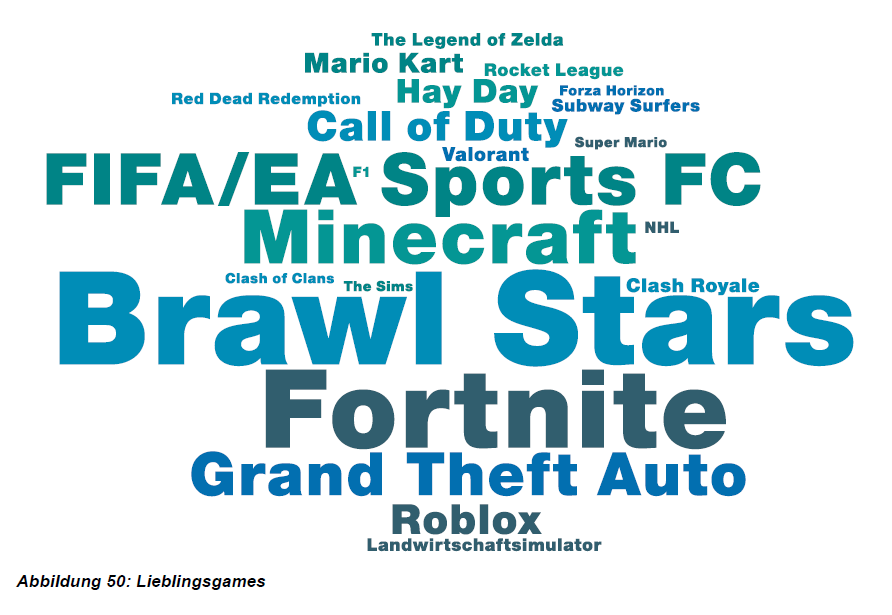 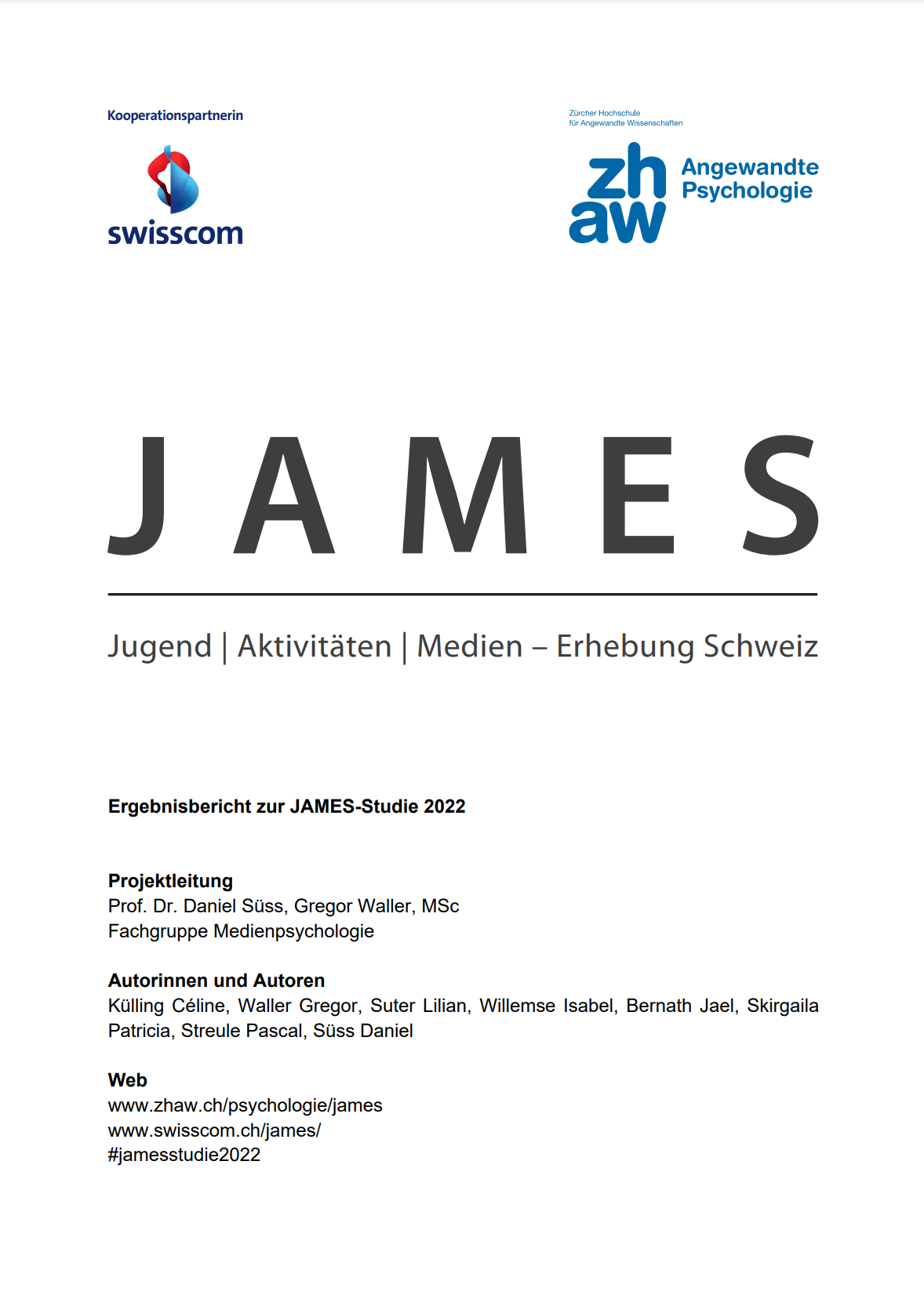 10
[Speaker Notes: Mögliche Fragen zur Diskussion:
Brawl Stars: Nummer 1, überrascht?
Kennst du die Spiele?
Welches sind deine Lieblingsspiele?]